Tetra Pak - SAP Ariba Supplier Integration Process
SCC Supplier Integration Guidelines
SCC Seller Integration EMEA Team, SAP
May 2025
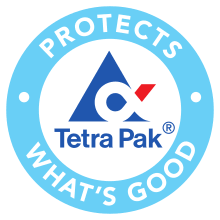 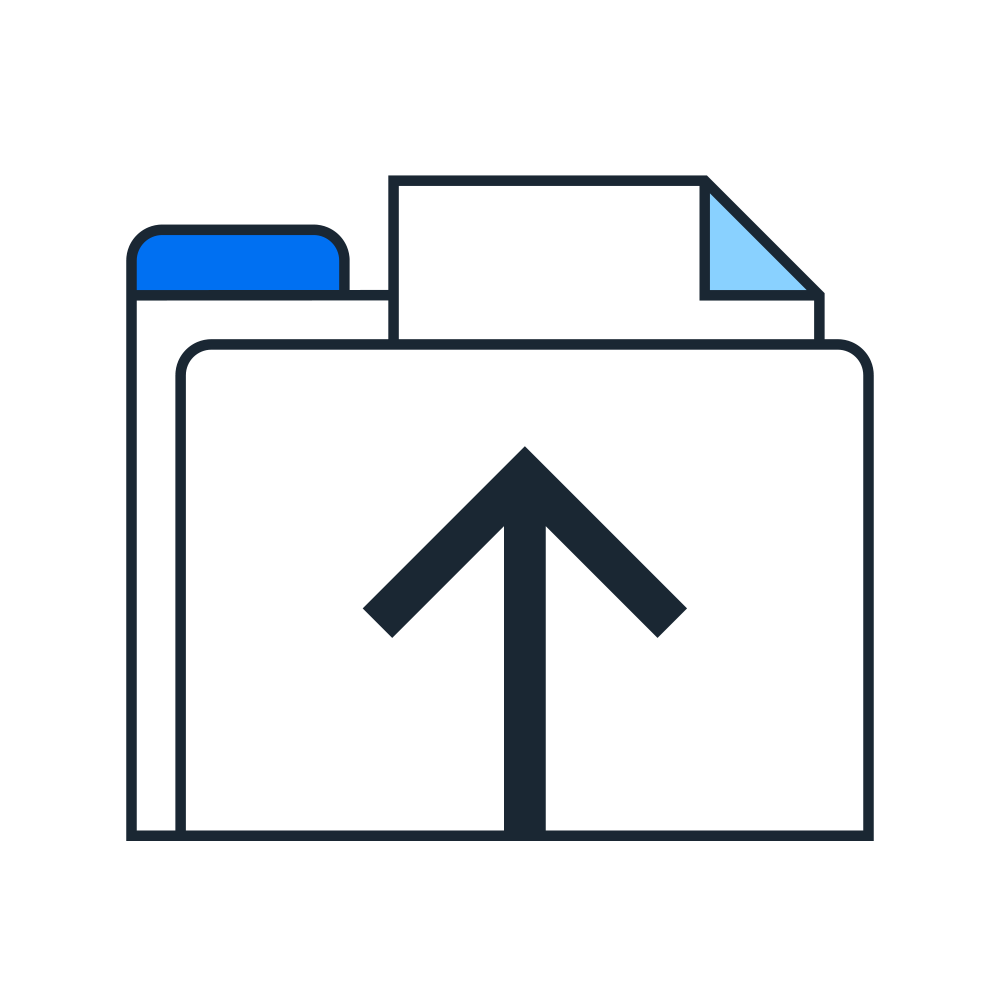 Add partner logo and alt text
Forecast - Direct PO Collaboration Process
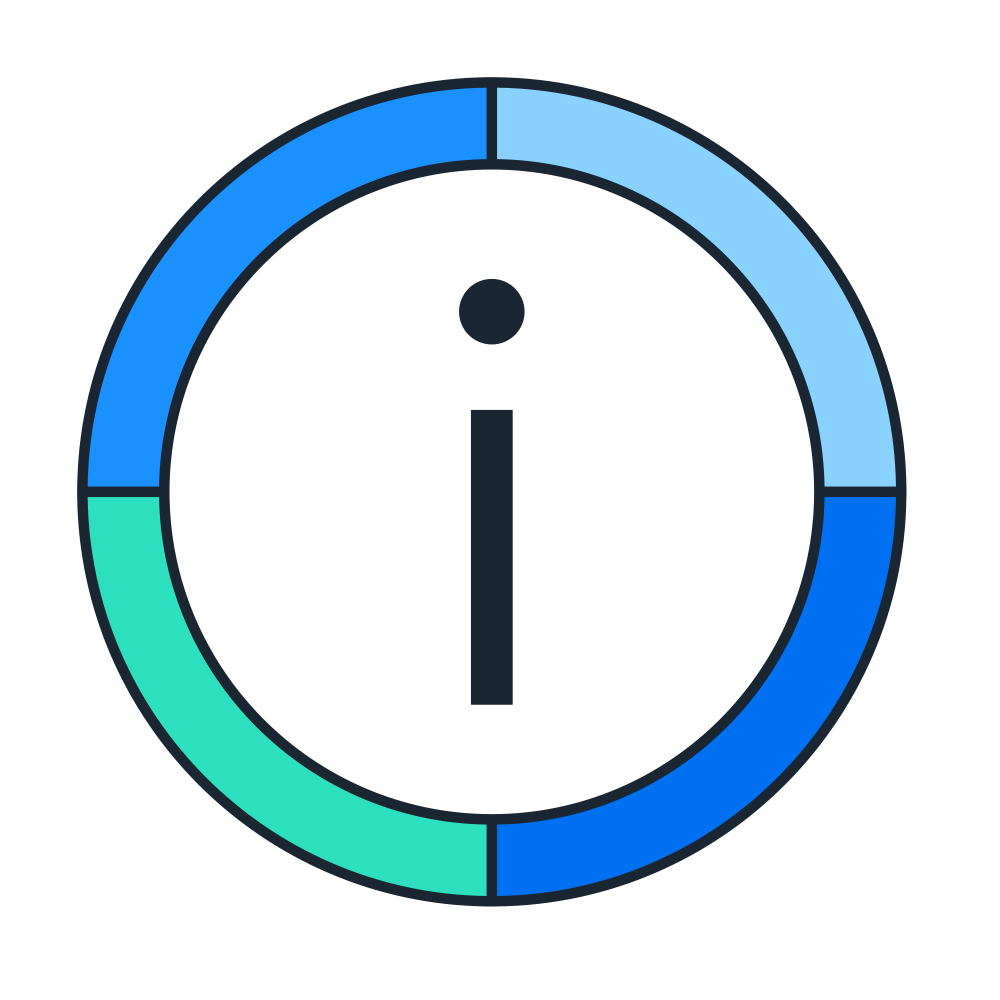 Note : The scope of each individual supplier project is validated by Tetra Pak team per each case. 
           Please make sure to agree and confirm with Tetra Pak Team the business scope that applies to you.
Thank you.
SCC Seller Integration EMEA Team
Disclaimer
The information in this presentation is confidential and proprietary to SAP and may not be disclosed without the permission of SAP. Except for your obligation to protect confidential information, this presentation is not subject to your license agreement or any other service or subscription agreement with SAP. SAP has no obligation to pursue any course of business outlined in this presentation or any related document, or to develop or release any functionality mentioned therein.
This presentation, or any related document and SAP's strategy and possible future developments, products and or platforms directions and functionality are all subject to change and may be changed by SAP at any time for any reason without notice. The information in this presentation is not a commitment, promise or legal obligation to deliver any material, code or functionality. This presentation is provided without a warranty of any kind, either express or implied, including but not limited to, the implied warranties of merchantability, fitness for a particular purpose, or non-infringement. This presentation is for informational purposes and may not be incorporated into a contract. SAP assumes no responsibility for errors or omissions in this presentation, except if such damages were caused by SAP’s intentional or gross negligence.
All forward-looking statements are subject to various risks and uncertainties that could cause actual results to differ materially from expectations. Readers are cautioned not to place undue reliance on these forward-looking statements, which speak only as of their dates, and they should not be relied upon in making purchasing decisions.